Национальные интересы США. Геополитика.
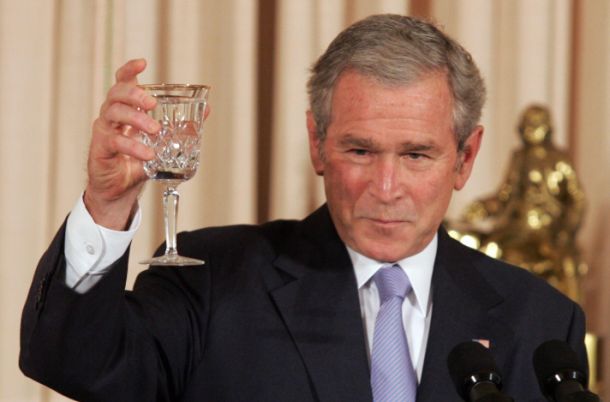 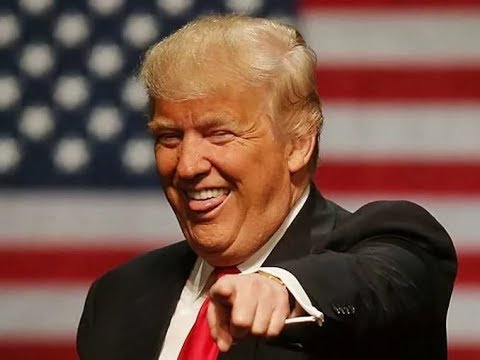 Американская мечта
Американская мечта (англ. American Dream) — выражение, часто употребляемое для обозначения жизненных идеалов жителей США как в материальном, так и в духовном смысле. В «Политическом словаре» Уильяма Сефайра (Safire’s New Political Dictionary. Random House, New York, 1993) сказано[1]:
Американская мечта — идеал свободы или возможностей, который был сформулирован «отцами-основателями»; духовная мощь нации. Если американская система — это скелет американской политики, то американская мечта — её душа.
…американская мечта о стране, где жизнь каждого человека будет лучше, богаче и полнее, где у каждого будет возможность получить то, чего он заслуживает.
Значение понятия «американская мечта» весьма расплывчато. Так, историк Ф. Карпентер писал: «Американская мечта никогда не была точно определена и, очевидно, никогда не будет определена. Она одновременно и слишком разнообразна, и слишком смутна: разные люди вкладывают разный смысл в это понятие». Тем не менее, почти всем президентам США при вступлении в должность и при принятии ответственных решений приходится обещать своим избирателям, что их политика будет приближать реализацию этой мечты.
Понятие «американской мечты» часто связывают с иммигрантами, прибывшими в США в поисках лучшей жизни. То обстоятельство, что они уезжали из стран, где, в отличие от США, была достаточно жёсткая сословная система, ограничивавшая социальную мобильность, определило их приверженность философии свободы личности и свободного предпринимательства. Понятие американской мечты тесно связано с понятием «self-made person», то есть человека, который самостоятельно упорным трудом добился успеха в жизни.
Компонентами «американской мечты» являются также идеал равенства всех перед законом вне зависимости от этнического происхождения и социального положения, а также почитание общих для всех американцев символов, образцов и героев
Геополитические доктрины США  как смысл жизни
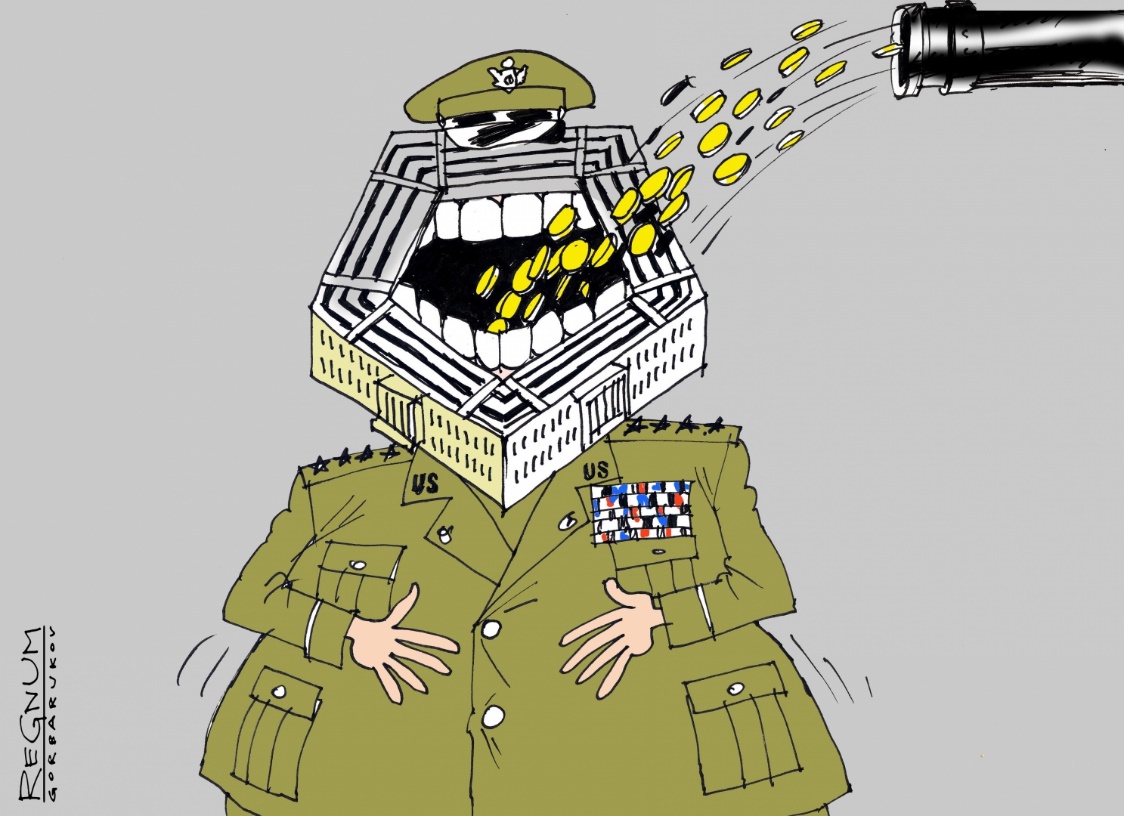 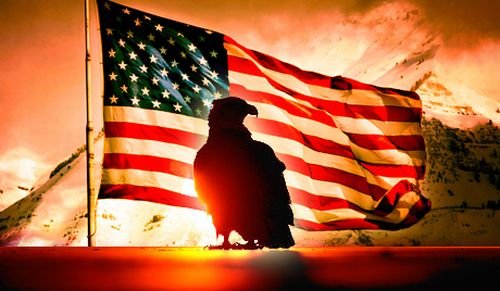 Доктрина Монро
Доктрина была сформулирована президентом Джеймсом Монро, объявившим, что территории континента не могут быть объектом колонизации. Ситуация, сложившаяся в Новом Свете, разительно отличается от ситуации в Европе, где власть находится в руках монархий. США будут любыми средствами защищать американские государства от попыток навязать им европейскую форму правления. Фактически, США объявили себя «хозяином» Западного Полушария. США представляли собой новую, более прогрессивную форму библейского проекта и потому требовали защиты от консервативно настроенных «адептов» проекта. К тому же эта доктрина заложила основы экспансии США, включив в зону их интересов оба американских континента.
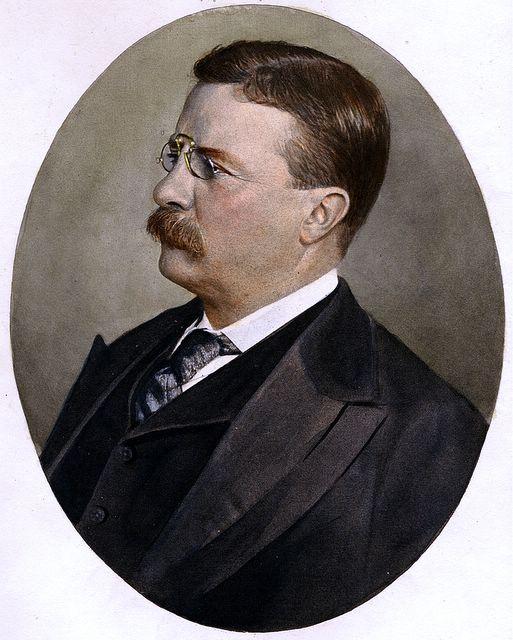 1901 — 1909 годы. «Дипломатия канонерок» (Gunboat Diplomacy)
Президент Теодор Рузвельт (Theodore Roosevelt) считал необходимым воплощать в жизнь принцип «Америка для американцев», согласно которому европейские державы должны были держаться подальше от Центральной и Южной Америки. Политика Рузвельта привела к образованию независимого государства Панама, которое с помощью США, заинтересованных в контроле за Панамским каналом, было отторгнуто от Колумбии. Собственно, «дипломатия канонерок» — это прямое идейное продолжение «Доктрины Монро». А на Панаме отыграли сценарий создания криптоколонии (колонии, которая внешне формально сохраняет атрибуты суверенного государства), который впоследствии не раз применялся, в том числе и в отношении бывших советских республик.
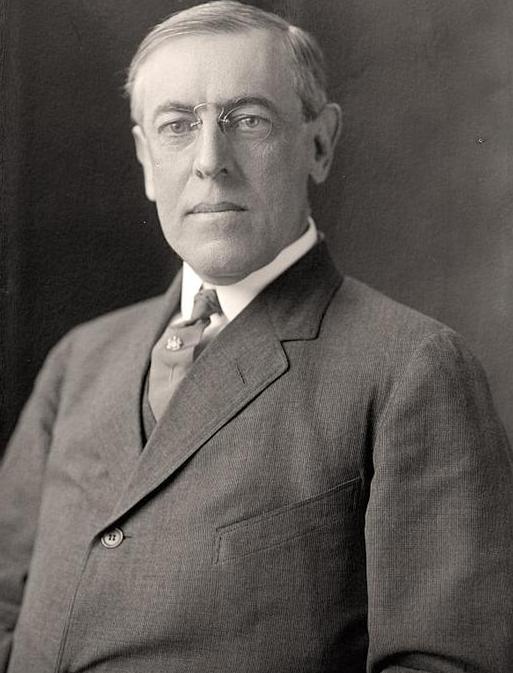 1917 год. Демократия для мира
Президент Вудро Вилсон, после окончания Первой Мировой войны предложил программу «14 пунктов», которые должны были сделать мир более демократичным и безопасным. Это уже было планомерное развитие стратегии новой криптоколонизации мира посредством информационной войны. Идеи Вильсона были восприняты побежденными Германией и Австро-Венгрией, однако не нашли поддержки у других держав-победительниц (часть «элиты» Великобритании восприняли политику американцев крайне негативно, поскольку «эти выскочки янки» претендовали стать новой мировой метрополией). Решения версальской конференции, практически, не имели ничего общего с идеями Вильсона. В результате, «униженная» Версальским договором Германия через 16 лет была отдана в руки нацистов. Возможно британцы хотели использовать Третий Рейх для «возврата долга» американцам за их сепаратизм, но глобальные заправилы библейского проекта, видя провал Рейха в ходе войны с СССР, сделали ставку на США и после Второй Мировой Великобритания окончательно утратила статус мировой державы.
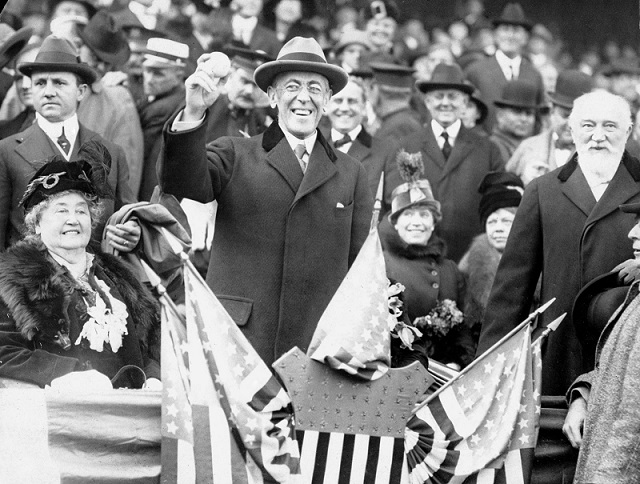 1919 — 1920-е годы. Изоляционизм (Isolationism)
США не смогли установить контроль над первой международной организацией «Лига Наций». В результате, США стали воспринимать эту структуру как политическое орудие колониальных держав — Великобритании и Франции. Американский истэблишмент склонился к отходу США от активного участия в международных делах,таким образом выключив одну из мощнейших экономик мира из Лиги. Неудивительно, что Лига Наций довольно быстро потеряла вес и была упразднена, а США впоследствии вошли в ООН на правах не просто участника, а одного из ключевых игроков.

Начало 1930-х годов. «Политика Добрососедства» (Good Neighbor Policy)
США отказались от политики «канонерок» в отношении «банановых республик» Центральной Америки. Поскольку криптоколониализм показал свою эффективность, то можно было открыто говорить о том, что окружающие страны де суверенны и независимы, а американцы на них никаких видов не имеют
1941 год. «Четыре Свободы» (Four Freedom)
Президент Франклин Рузвельт заявил о четырёх основных свободах, которыми обладают жители демократического общества: слова, религии, свободы от бедности и свободы от страха (прямо «четыре благодетели капитализма»). Защищая эти свободы от нацизма, фашизма и японского милитаризма, США вступили во Вторую Мировую войну. Идеологическая экспансия США вышла на новый уровень. Теперь «зоной ответственности» американцев стал весь мир. Но следует также отметить, что личные взаимоотношения Сталина и Рузвельта в ходе их встреч создали предпосылки к сближению наших государств, причём с перспективой на выработку совершенно новой идейной платформы, свободной и от заблуждений марксизма и от хищничества капитализма, чему подтверждением было сотрудничество американской и советской промышленности, а также сравнение «Бесед у камина» Рузвельта и идейного наследия Сталина. Но Рузвельт очень вовремя умер (надо думать не без посторонней помощи), а Сталин был отравлен. И впоследствии, следование политике насильственного насаждения «четырёх основных свобод» привело США сначала к конфликту с СССР и началу «Холодной войны», а после неё — к конфликту со всем миром.
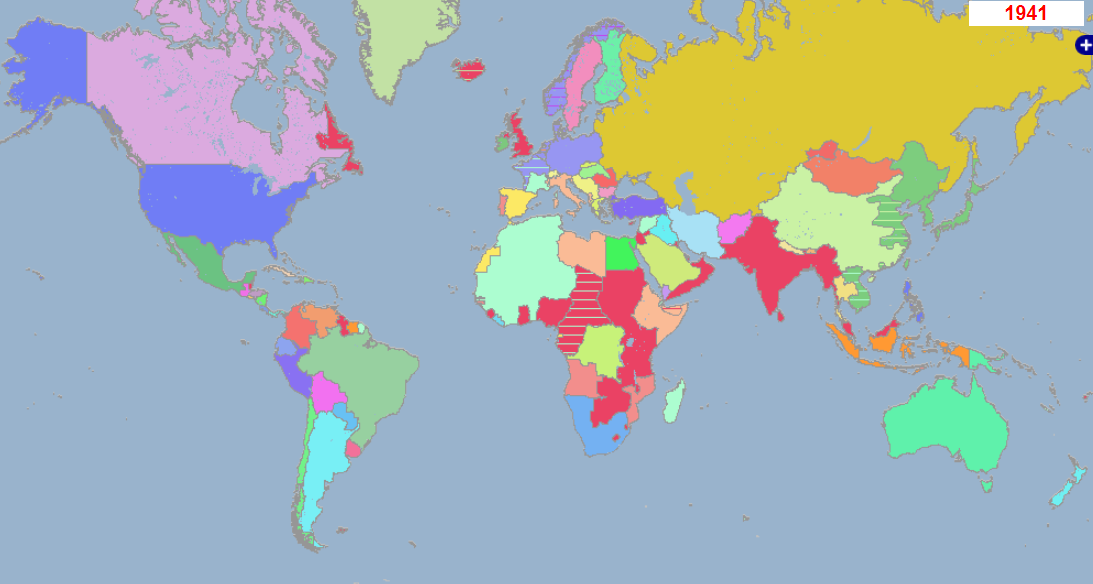 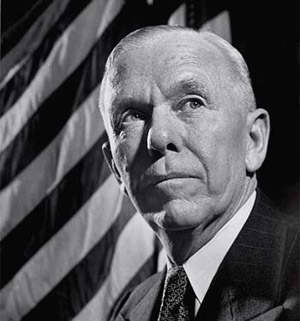 3 апреля 1948 год. «План Маршалла» (Marshall Plan)
На экономическом, четвёртом приоритете, действовал «План Маршалла». Впервые в мировой истории одна из держав, участвовавших на последних этапах войны, и таким образом сделавшая свой вклад в обеспечение победы (США), не взимала с побеждённых держав репарации, а оказывала им крупномасштабную экономическую помощь. Наряду с Западной Германией, помощь была предоставлена практически всем государствам Западной Европы, находившимся вне зоны советского влияния. СССР и его союзники отказались участвовать в этой программе. Считается, что «план Маршалла», названный в честь государственного секретаря США Джорджа Маршалла, полностью изменил идеологию международных отношений. Главная цель «плана Маршалла» была простой — стабилизировать Европу. С тех пор экономическое подчинение государств считается одним из способов предотвращения конфликтов и превращения бывших врагов в «друзей», то есть в криптоколонии.
Директива 20/1 от 18 августа 1948 года
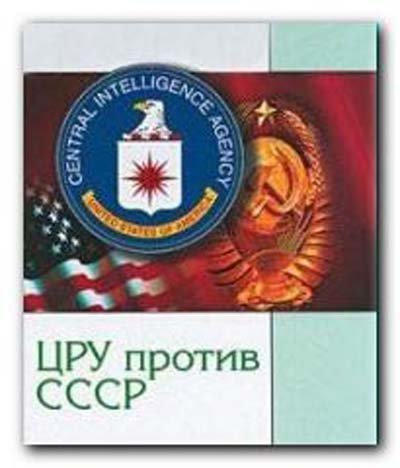 Венцом идеологического обеспечения экспансии США в ходе «Холодной войны» стала неизвестная многим Директива 20/1 СНБ США от 18 августа 1948 года. Эта директива меняла стратегию сдерживания Советского Союза на стратегию идеологической экспансии, то есть фактически объявляла идеологию буржуазного либерализма безальтернативно-абсолютной истиной в последней инстанции. Это сквозит во всём её тексте, где идеология США описывается как нечто объективно присущее всему миру и сущности человека вообще. Смысл этой директивы «всплыл» в художественном произведении «Вечный зов», как План Даллеса
1960-е годы. «Принцип Домино» (Domino Theory)
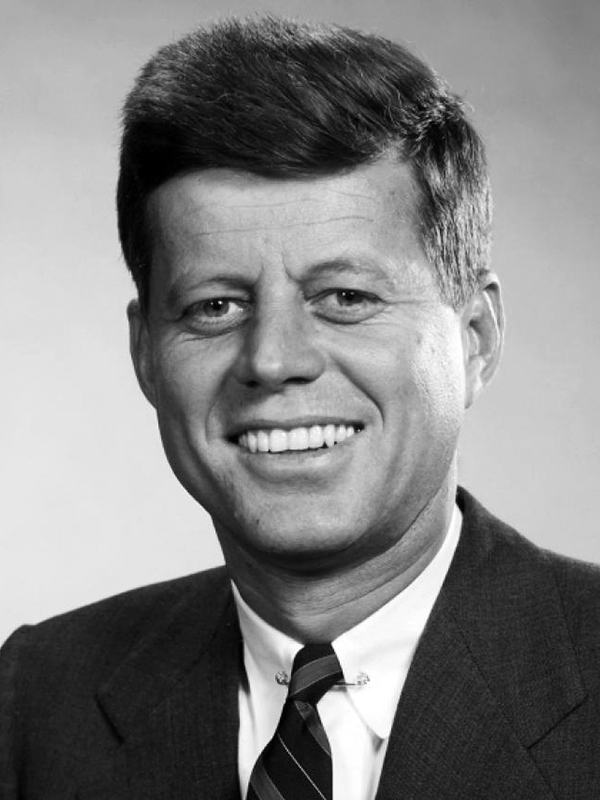 Президент США Джон Кеннеди заявил, что необходимо заплатить «любую цену» за то, чтобы Вьетнам не стал коммунистическим. В противном случае, по его мнению, советизация угрожала всему региону Юго-Восточной Азии. Результатом стало фактические вступление США во внутренний вьетнамский конфликт. Вьетнам, Лаос, Камбоджа, в итоге, стали коммунистическими, однако США считают, что на этом успехи коммунизма закончились. Также следует упомянуть «Забытую войну» — конфликт в Корее, происходивший при непосредственном участии СССР, КНР и США.

Во многих других государствах региона восторжествовали авторитарные и военные режимы, весьма далекие от демократии, что создало внешние возможности для консервации по сути фашистского, а по форме псевдосоциалистического проекта Северной Кореи.
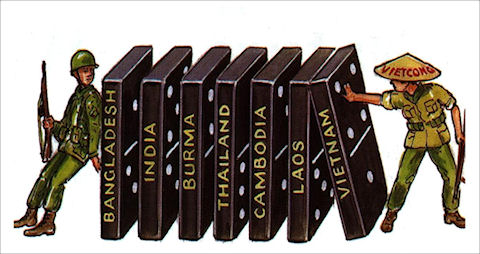 1969 — 1976 годы. Реалполитик (Realpolitik — «Реальная политика»)
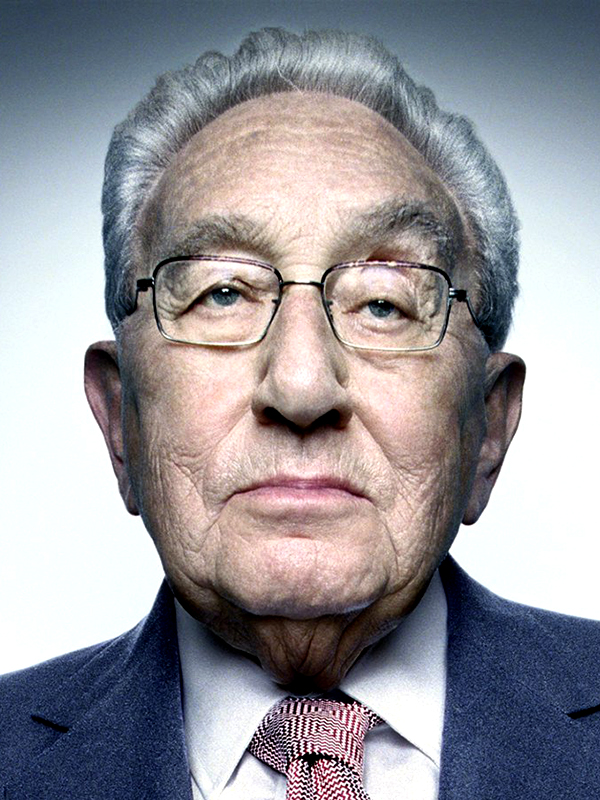 Название заимствовано из языка европейских дипломатов 18 века. «Отцом» этой концепции стал госсекретарь США Генри Киссинджер (Henry Kissinge). Киссинджер, в частности, выступил за развитие связей США с коммунистическим Китаем и за политику «разрядки» в отношениях с СССР. Результатом стало бурное развитие китайско-американских экономических связей и сокращение некоторых видов оружия массового уничтожения. Генри Киссинджер фактически поддержал процесс конвергенции — сближения двух экономических систем: социализма и капитализма. При активном развитии диссидентского движения в СССР Реалполитик способствовала процессу идеологического заражения населения и особенно партократии.
Середина 1980-х годов. «Доктрина Рейгана» (Reagan Doctrine)
Администрация президента Рональда Рейгана считала необходимым поддерживать силы, которые выступают против левых и социалистических правительств в государствах «третьего мира» — в Афганистане, Африке, Центральной Америке. Кроме того, США начали новый этап «гонки вооружений», поскольку Рейган считал, что советская экономика не выдержит этого соревнования. Результатом реализации этой доктрины стало исчезновение большинства просоветских режимов и распад СССР. Однако побочный эффект «Доктрины Рейгана» стал понятен в 1990-е, когда бывший получатель американской помощи Усама Бен Ладен «объявил джихад» против США. В этом «предательстве» Бен Ладена выразились интересы заправил библейского проекта, реализующих антикораническую стратегию
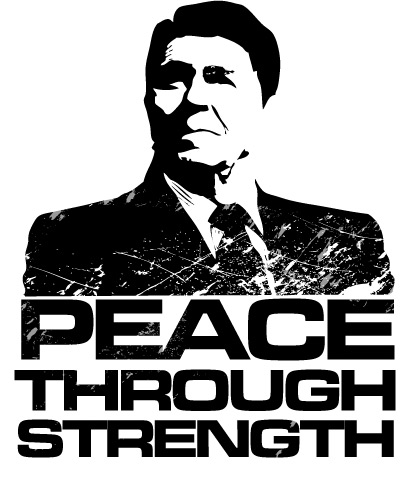 1990 год. «Новый Мировой Порядок» (New World Order)
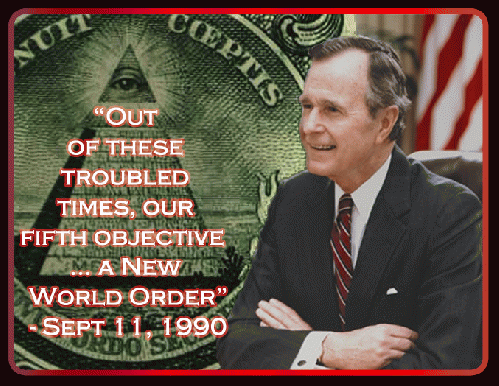 Эта идеологическая оболочка криптоколониальной политики США была озвучена президентом США Джорджем Бушем-старшим. Она предполагала активное и многостороннее сотрудничество двух супердержав — США и СССР. Эти идеи появились после вторжения в Кувейт иракских войск. Ирак был давним партнёром СССР, однако Советский Союз отказался оказать Саддаму Хуссейну помощь и поддержал создание международной военной коалиции во главе с США, которая освободила Кувейт. «Новый Мировой Порядок» ознаменовал распад СССР.